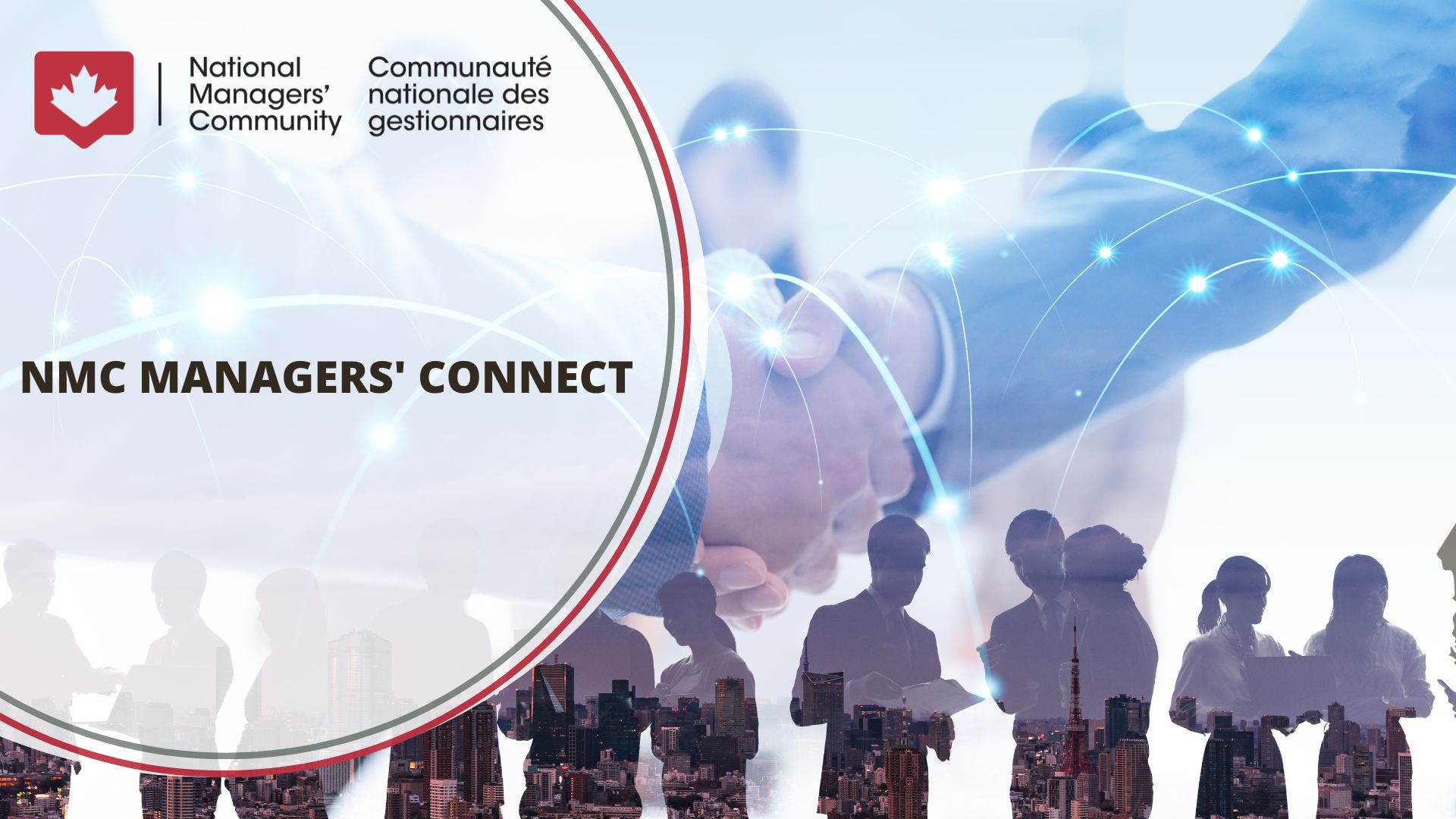 Coaching Workshop 
Part 1: Coaching Techniques to Move to Solutions
Part 2: Peer Coaching for Effective Leadership
What to Expect?
Part 1: Coaching Techniques to Move to Solutions
Check In 
Learning Environment
What is Coaching in this Context?
Tool #1: Conversation Model
Tool #2: 6-Pack Starter Kit 
Practice in Pairs
Debrief 
 
Part 2: Peer Coaching for Effective Leadership
Roles & Process in a Peer Coaching Circle
Asking Open-Ended Questions 
Demo of Peer Coaching Circle
Group Practice
Debrief & Wrap-Up
Check In
What two words would describe you best right now?

In three words, what is the biggest challenge facing public servant managers right now?
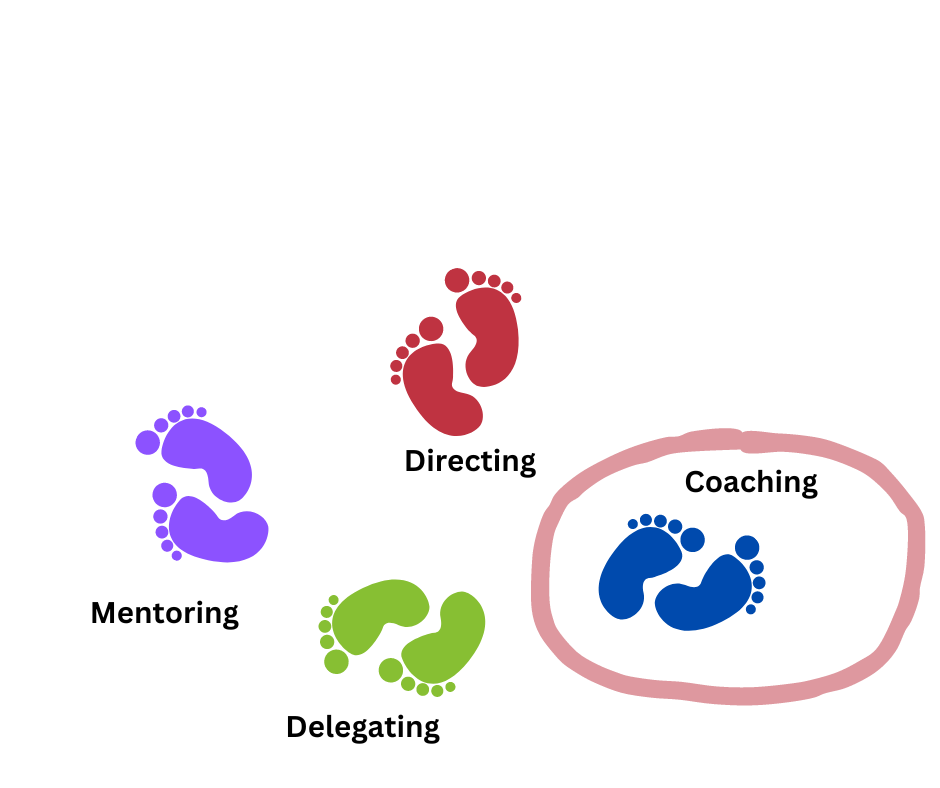 Managing People – a Dance of Skills
What is Coaching?
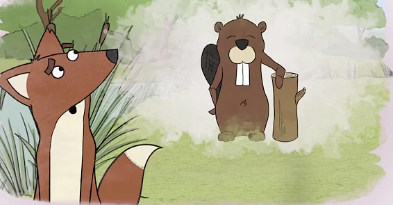 What coaching is  (https://www.youtube.com/watch?v=Esh75mbmucY )
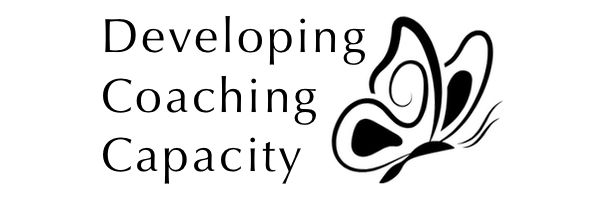 Conversation Model
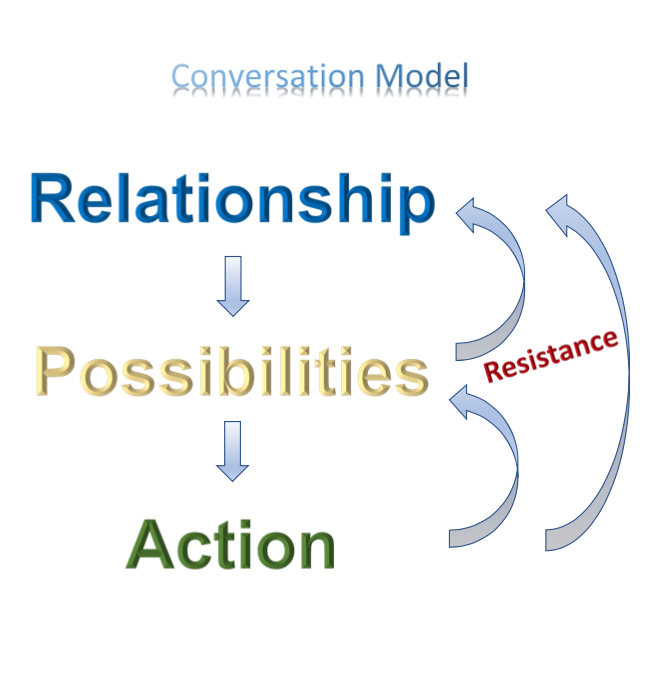 Lack of confidence in relationship/trust in coach
Not ready to share personal details

Stuck in anger or frustration at situation
Not willing to decide/too committed to the complaint

Too soon to take action/ move forward
Afraid to implement an action
Coaching Through Working with Complaints
In every complaint, we are stuck and committed to something

In this exercise, you will practice:
to uncover what in the complaint has you stuck, and
to begin to explore possibilities and solutions
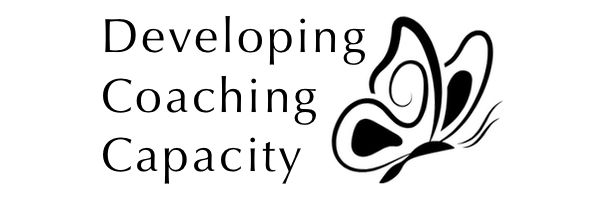 6-Pack Starter Kit
Coaches:
Listen to your coachee’s complaint (this is their story)

Ask your coachee:
What is important to you?
What would success look like?
What have you tried?
What are one or two possibilities you could explore?
What is one action you could take as a next step?
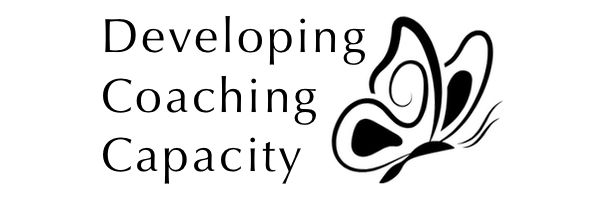 The Locker
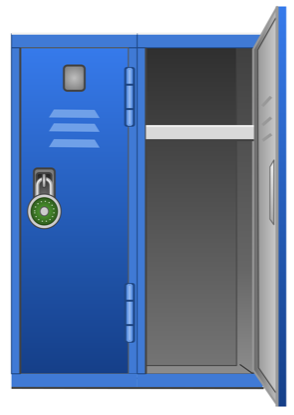 No advice giving

No advice asking

…for today
Debrief
Coaches: 
What was it like to ask questions? 
What did you notice about yourself? 

Coachees:
What was it like to be listened to in this way? 
What did you notice about yourself?
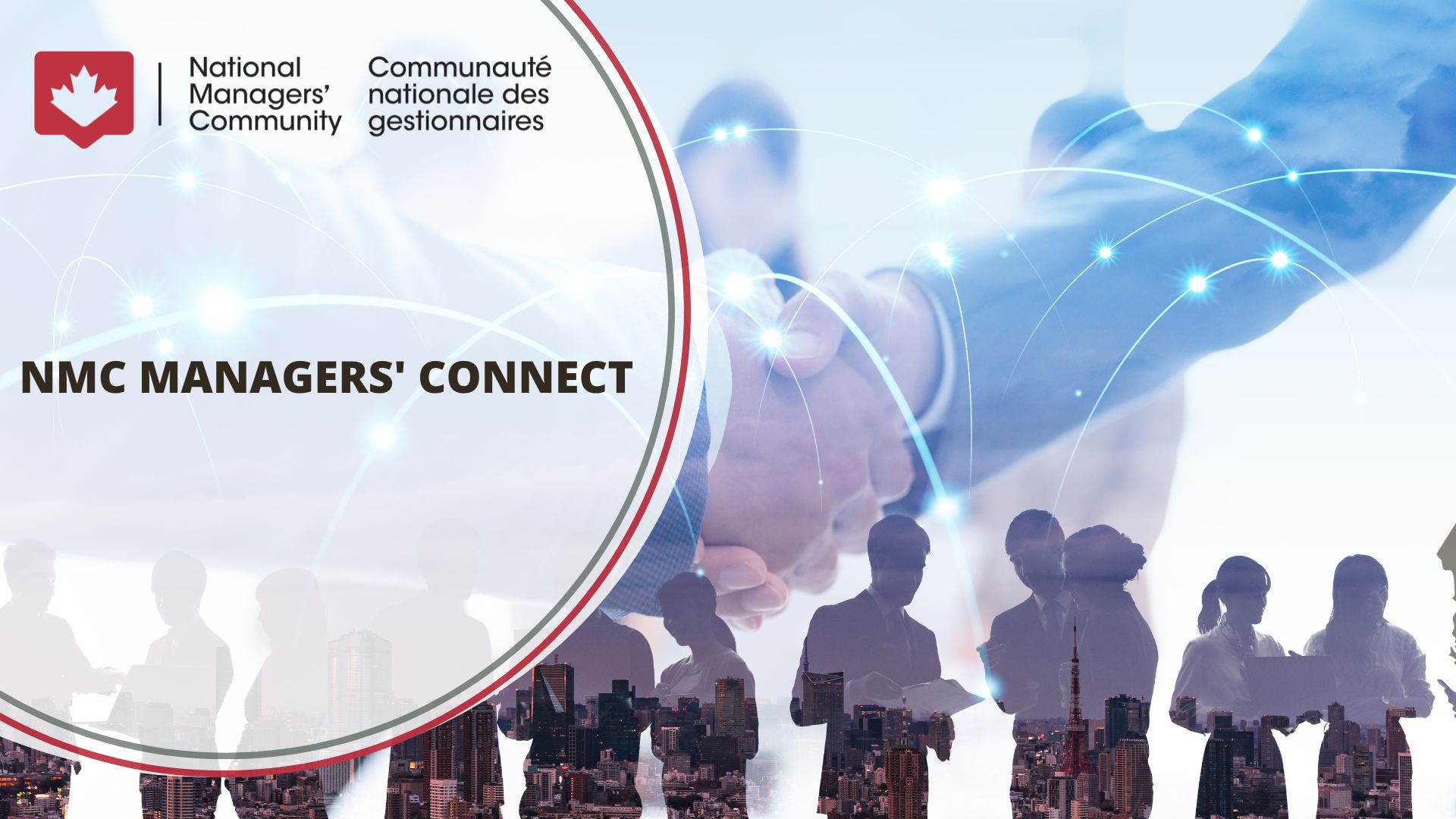 - BREAK -
What to Expect?
RECAP

Part 2: Peer Coaching for Effective Leadership
What is Peer Coaching
Roles & Process in a Peer Coaching Circle
Asking Open-Ended Questions 
Demo of Peer Coaching Circle
Group Practice
Debrief & Wrap-Up
What is Peer Coaching?
Helping colleague managers to explore new possibilities and discover solutions to presented concerns/challenges/situations by remaining curious and asking open-ended questions.
Peer Coaching Circles Offer:
a networking opportunity
practical, replicable, implementable tools to use in everyday conversations
a chance to enhance peer relationships
a safe, non-judgmental and confidential place to share experiences
an opportunity to experience the power of open-ended questions whether you ask or answer them
a way to learn coaching relevant practices by trying them out and practicing them with peers while tackling real issues in the workplace
an exploration of ways and approaches to generate practical actions and next steps
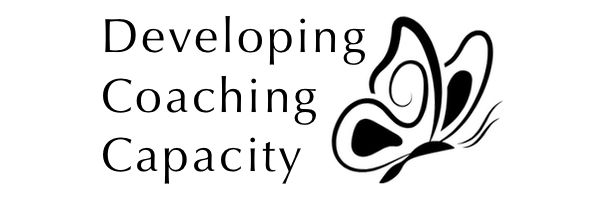 Roles
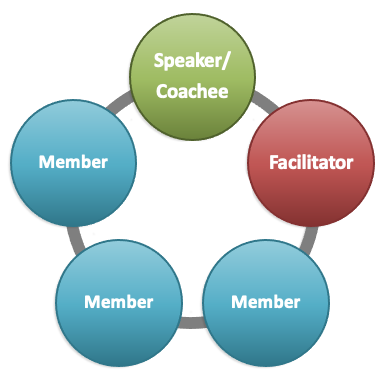 Coachee
Presents their topic

Members
Ask questions

Facilitator
Moderates, supports and ensures that coachee is not overwhelmed
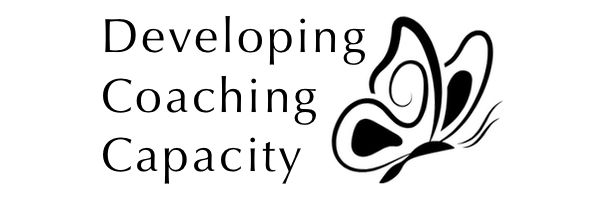 The Process
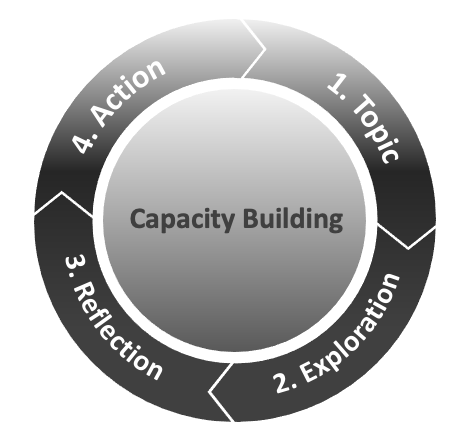 Setting the Stage - Capacity Building
Asking open-ended questions
Hint: they start with - What, How, Where, When, Who 

Keeping questions short 
Having less words allows for better clarity
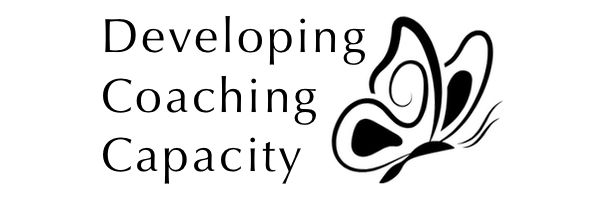 To Be Avoided
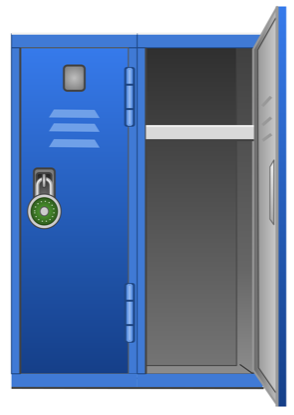 Closed Questions – They illicit ‘yes’ or ‘no’ response

Leading Questions – “Have you tried…”

Over-paraphrasing - “So what I hear you say is….,”
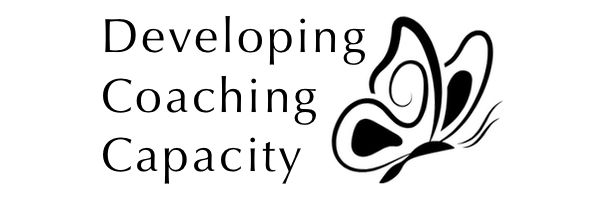 REMINDER: 6-Pack Starter Kit
Coaches:
Listen to your coachee’s situation (this is their story)

Questions you could ask:
What is important to you?
What would success look like?
What have you tried?
What are one or two possibilities you could explore?
What is one action you could take as a next step?
Wrap-Up
What did you learn about yourself through the Peer Coaching Circle process? 

What is one takeaway that you will practise in the workplace going forward?
Peer Coaching Circles Offer:
a networking opportunity
practical, replicable, implementable tools to use in everyday conversations
a chance to enhance peer relationships
a safe, non-judgmental and confidential place to share experiences
an opportunity to experience the power of open-ended questions whether you ask or answer them
a way to learn coaching relevant practices by trying them out and practicing them with peers while tackling real issues in the workplace
an exploration of ways and approaches to generate practical actions and next steps
Coaching Resources
Video resources:
Joining a Peer Coaching Circle? What to Expect:  https://youtu.be/H1ZNjTjEFZE
Selecting a Coaching Topic: https://youtu.be/qg1s0CoRtT4
The Feedback Model Video:  https://youtu.be/noz3ViNZssk

Canada School of Public Service coaching courses and job aids:
Coaching for Effective Leadership (TRN402)  (3-hour virtual course)(prerequisite for TRN401)
Developing Successful Coaching Relationships (TRN439) (1-hour online self-paced course)
Introduction to Peer Coaching (TRN401) (3-hour virtual course)

Introduction to Coaching (TRN4-V21) (micro-video)
Selecting and Sharing a Coaching Topic (TRN4-J37) (job aid)
Using the GROW Model in a Coaching Approach (TRN4-J31) (job aid)
Peer Coaching Process: Using the GROW Model Approach (TRN4-J32) (job aid)
Please let us know what you thought of the day:
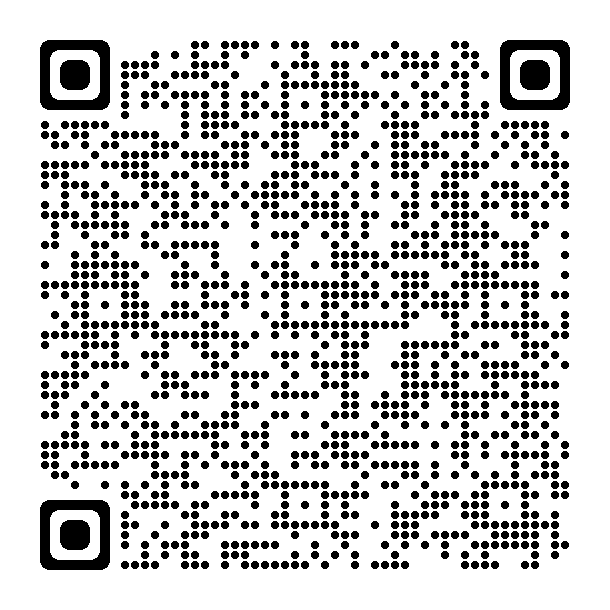 QR code for the evaluation form
Thank you et merci!

National Managers’ Community
Communauté nationale des gestionnaires

Subscribe to the NMC News
S'abonner aux nouvelles de la CNG